Certificates on the financial statements (CFS) in Horizon Europe
26 June 2024
Common Audit Service 
DG R&I – European Commission
new approach and main features
The Certificate on Financial Statements (CFS) in Horizon Europe
DISCLAIMER: INFORMATION NOT LEGALLY BINDING
The Certificate on Financial Statements (CFS)
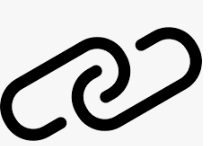 https://ec.europa.eu/info/funding-tenders/opportunities/docs/2021-2027/common/temp-form/report/cfs_en.docx
Terms of reference
Agreed-upon procedures checklist
Agreed-upon procedures report
Terms of Reference
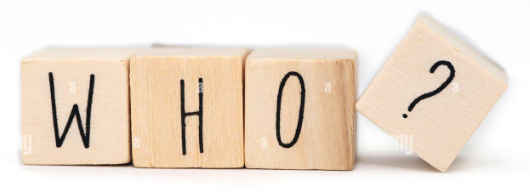 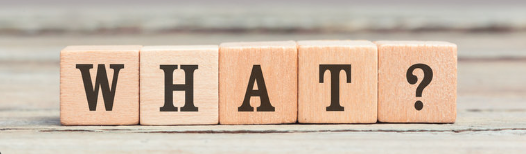 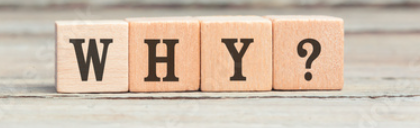 The CFS is a report on (factual) findings based on agreed-upon procedures (AUP) regarding the eligibility of costs declared. It is not an assurance engagement.
The purpose of the CFS is to provide the EU granting authority with findings to be able to assess whether costs declared comply with the conditions set out in the EU grant agreement.
The CFS provider (practitioner) should be a qualified external auditor:
‘qualified’: in compliance with the provisions of Directive 2006/43/EC.
‘external’: independent from the participant.
GA Data Sheet Point 4.3 and Article 24.2 and HE AGA
Terms of Reference
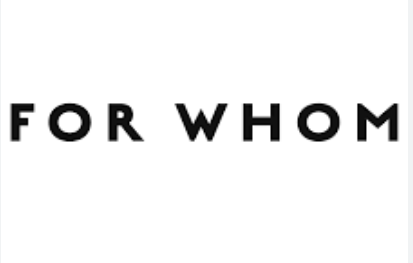 The CFS must be provided for entities that participate as beneficiary or affiliated entities (‘participants’) in EU grants — provided that it is required under the EU grant agreement (GA) and that certain thresholds are met.
The CFS is available to the F&T Portal for download. The procedures to be carried out by the practitioner are listed in the agreed-upon procedures checklist. The CFS is submitted by the participant in the F&T Portal.
GA Provisions
Grant Agreement (Article 24.2 and Data Sheet Point 4.3) and 
Annotated Grant Agreement Article 24.2
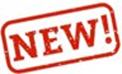 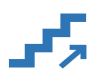 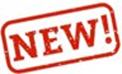 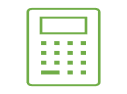 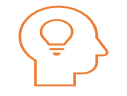 Applicable standards
The following standards apply:
the International Standard on Related Services (ISRS) 4400 (revised) Agreed-upon Procedures Engagements as issued by the International Auditing and Assurance Standards Board (IAASB)
the International Code of Ethics for Professional Accountants (including International Independent Standards) issued by the International Ethics Standards Board for Accountants (IESBA) , including the independence requirements
the International Standard on Quality Control 1 Quality Control for firms that perform audits and reviews of financial statements, and other assurance and related services engagements (or equivalent).
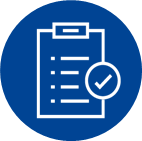 Αgreed-upon procedures checklist - template
The ‘result’ column in the checklist has three different options of findings:
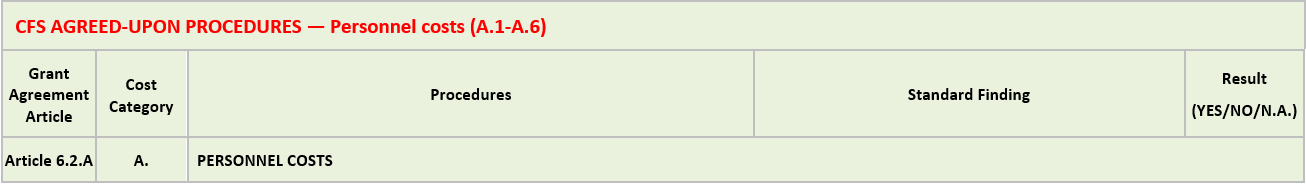 YES	means that the standard finding is confirmed, and that no exception needs to be reported.

NO	means that the standard finding cannot be confirmed and that an exception needs to be reported.

N.A.	means that the standard finding is ‘not applicable’ and that the procedure did not have to be carried out. The reasons for the non-application must be obvious, e.g. no cost was declared under a certain category.
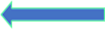 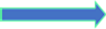 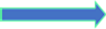 Agreed-upon procedures report
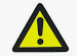 Specific cost categories based on unit costs (other than unit costs in accordance with usual cost accounting practices), flat-rates or lump sums are NOT subject to this report (but these costs are included in the threshold calculation)
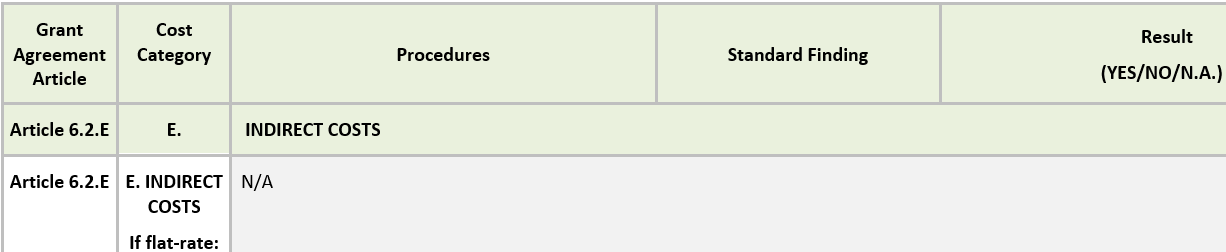 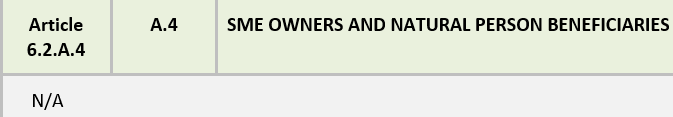 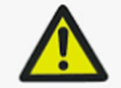 The findings must be described in sufficient detail and include the affected amounts, to allow the participant and the EU granting authority to ensure appropriate follow-up.
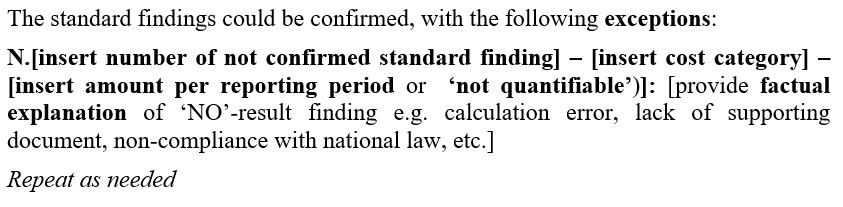